Leadership of Nehemiah II
By Pastor Tzvetan Petkov
The need of the church today
There is need of Nehemiahs in the church today,—not men who can pray and preach only, but men whose prayers and sermons are braced with firm and eager purpose. The course pursued by this Hebrew patriot in the accomplishment of his plans is one that should still be adopted by ministers and leading men. When they have laid their plans, they should present them to the church in such a manner as to win their interest and co-operation. Let the people understand the plans and share in the work, and they will have a personal interest in its prosperity. ST December 6, 1883, par. 15
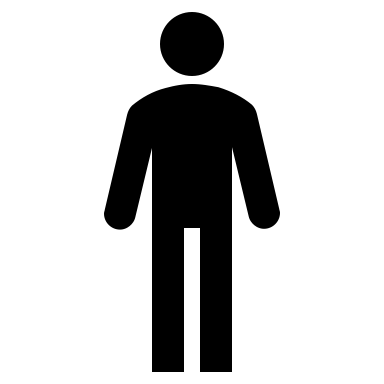 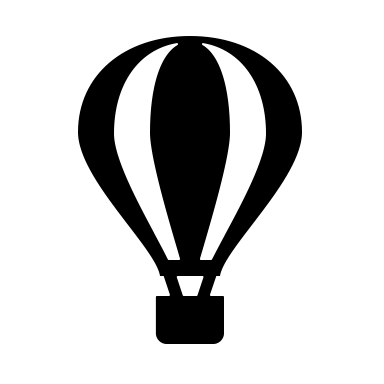 21 To them that are without law, as without law, (being not without law to God, but under the law to Christ,) that I might gain them that are without law.
1 Corinthians 9:19-21
For though I be free from all men, yet have I made myself servant unto all, that I might gain the more. 20 And unto the Jews I became as a Jew, that I might gain the Jews; to them that are under the law, as under the law, that I might gain them that are under the law;
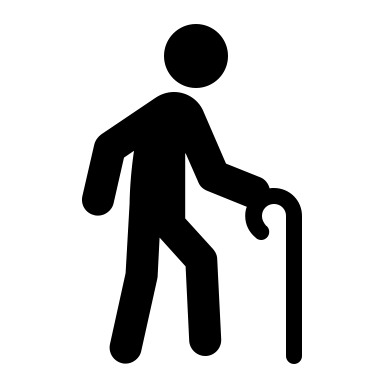 Move to action
To know what he want
James 1:6,7 But let him ask in faith, nothing wavering. For he that wavereth is like a wave of the sea driven with the wind and tossed. 7 For let not that man think that he shall receive any thing of the Lord.
James 5:17,18 Elias was a man subject to like passions as we are, and he prayed earnestly that it might not rain: and it rained not on the earth by the space of three years and six months. 18 And he prayed again, and the heaven gave rain, and the earth brought forth her fruit.
One step trusting Jesus
The Lord Jesus is our leader. We must follow where He leads the way. We are not to commence to plan for the second step. We are not to say, Lord, after I have taken that step, what shall I do, for I shall meet with difficulties; but by faith we must take that one step, come what will, and trust in Jesus. BTS June 1, 1917, par. 5
Come let us build
Nehemiah 2:17 Then said I unto them, Ye see the distress that we are in, how Jerusalem lieth waste, and the gates thereof are burned with fire: come, and let us build up the wall of Jerusalem, that we be no more a reproach. 18 Then I told them of the hand of my God which was good upon me; … So they strengthened their hands for this good work.
MANIFESTATION OF THE FAVOR OF HEAVEN
This appeal went straight to their hearts; the manifestation of the favor of Heaven toward them put their fears to shame. With new courage they cried out with one voice, “Let us rise up and build.”—The Southern Watchman, March 29, 1904.
The holy energy
The holy energy and high hope of Nehemiah were communicated to the people. As they caught the spirit, they rose for a time to the moral level of their leader. Each, in his own sphere, was a sort of Nehemiah; and each strengthened and upheld his brother in the work.—The Southern Watchman, March 29, 1904.
READY AND WILLING
Men of prayer should be men of action. Those who are ready and willing, will find ways and means of working. Nehemiah did not depend upon uncertainties. The means which he lacked he solicited from those who were able to bestow.—The Southern Watchman, March 15, 1904. – {ChS 171.4}
The Order
Nehemiah 3:1
Then Eliashib the high priest rose up with his brethren the priests, and they builded the sheep gate; they sanctified it, and set up the doors of it; even unto the tower of Meah they sanctified it, unto the tower of Hananeel.
Nehemiah 3:2
And next unto him builded the men of Jericho. And next to them builded Zaccur the son of Imri.
Nehemiah 3:4
And next unto them repaired Meremoth the son of Urijah, the son of Koz. And next unto them repaired Meshullam the son of Berechiah, the son of Meshezabeel. And next unto them repaired Zadok the son of Baana.
The exercise of authority
Nehemiah bore a royal commission requiring the inhabitants to cooperate with him in rebuilding the walls of the city, but he did not depend upon the exercise of authority. He sought rather to gain the confidence and sympathy of the people, knowing that a union of hearts as well as of hands was essential in the great work before him. CC 264.3
CONSTANTLY SUPERINTENDED THE WORK
Nehemiah’s zeal and energy did not abate, now that the work was actually begun. He did not fold his hands, feeling that he might let fall the burden. With tireless vigilance he constantly superintended the work, directing the workmen, noting every hindrance, and providing for every emergency. His influence was constantly felt along the whole extent of those three miles of wall. With timely words he encouraged the fearful, approved the diligent, or aroused the laggard. And again he watched with eagle eye the movements of their enemies, who at times collected at a distance and engaged in earnest conversation, as if plotting mischief, and then drawing near the workmen, attempted to divert their attention and hinder the work. – {ChS 175.4}
THE EYE OF EVERY WORKER
While the eye of every worker is often directed to Nehemiah, ready to heed the slightest signal, his eye and heart are uplifted to God, the great Overseer of the whole work, the one who put it into the heart of His servant to build. And as faith and courage strengthen in his own heart, Nehemiah exclaims, and his words, repeated and re-echoed, thrill the hearts of the workers all along the line, “The God of heaven, He will prosper us!”—The Southern Watchman, April 5, 1904.
JEALOUSY AND HATRED
His arrival at Jerusalem, however, with the attendance of a military guard, showing that he had come on some important mission, excited the jealousy and hatred of the enemies of Israel. The heathen tribes settled near Jerusalem had previously indulged their enmity against the Jews by heaping upon them every insult and injury which they dared inflict. Foremost in this evil work were certain chiefs of these tribes, Sanballat the Horonite, Tobiah the Ammonite, and Geshem the Arabian; and from this time these leaders watched with jealous eye the movements of Nehemiah, and endeavored by every means in their power to thwart his plans and hinder his work.—The Southern Watchman, March 22, 1904. – {ChS 173.1}
DIVISION AMONG THE WORKMEN
They attempted to cause division among the workmen by suggesting doubts and arousing unbelief as to their success. They also ridiculed the efforts of the builders, declared the enterprise an impossibility, and predicted a disgraceful failure.... The builders on the wall were soon beset by more active opposition. They were compelled to guard continually against the plots of their sleepless adversaries. The emissaries of the enemy endeavored to destroy their courage by the circulation of false reports; conspiracies were formed on various pretexts to draw Nehemiah into their toils; and false-hearted Jews were found ready to aid the treacherous undertaking.... Emissaries of the enemy, professing friendliness, mingled with the builders, suggesting changes in the plan, seeking in various ways to divert the attention of the workers, to cause confusion and perplexity, and to arouse distrust and suspicion.—The Southern Watchman, April 12, 1904. – {ChS 173.2}
Division
Doubts
Unbelief
Impossibility
Failure
Mingled
Changes
Divert
Confusion
Perplexity
The Enemy
Nehemiah 6.
Sanballat and his confederates dared not make open war upon the Jews; but with increasing malice they continued their secret efforts to discourage, perplex, and injure them. …. At last they devised a plan by which they hoped to draw Nehemiah from his station, and while they had him in their power, to kill or imprison him. – {PK 653.1}
The Enemy
“What do these feeble Jews?” exclaimed Sanballat mockingly; “will they fortify themselves? ... will they revive the stones out of the heaps of the rubbish which are burned?” Tobiah, still more contemptuous, added, “Even that which they build, if a fox go up, he shall even break down their stone wall.” – {PK 641.2}
But the restoration of the defenses of Jerusalem did not go forward unhindered. Satan was working to stir up opposition and bring discouragement. Sanballat, Tobiah, and Geshem, his principal agents in this movement, now set themselves to hinder the work of rebuilding. They endeavored to cause division among the workmen. They ridiculed the efforts of the builders, declaring the enterprise an impossibility and predicting failure. – {PK 641.1}
The Enemy
Nehemiah 2:19
But when Sanballat the Horonite, and Tobiah the servant, the Ammonite, and Geshem the Arabian, heard it, they laughed us to scorn, and despised us, and said, What is this thing that ye do? will ye rebel against the king? 20 Then answered I them, and said unto them, The God of heaven, he will prosper us; therefore we his servants will arise and build: but ye have no portion, nor right, nor memorial, in Jerusalem.
The experience of Nehemiah in our time
The experience of Nehemiah is repeated in the history of God’s people in this time. Those who labor in the cause of truth will find that they cannot do this without exciting the anger of its enemies. Though they have been called of God to the work in which they are engaged, and their course is approved of Him, they cannot escape reproach and derision. They will be denounced as visionary, unreliable, scheming, hypocritical,—anything, in short, that will suit the purpose of their enemies. The most sacred things will be represented in a ridiculous light to amuse the ungodly. A very small amount of sarcasm and low wit, united with envy, jealousy, impiety, and hatred, is sufficient to excite the mirth of the profane scoffer. And these presumptuous jesters sharpen one another’s ingenuity, and embolden each other in their blasphemous work. Contempt and derision are indeed painful to human nature; but they must be endured by all who are true to God. It is the policy of Satan thus to turn souls from doing the work which the Lord has laid upon them.—The Southern Watchman, April 12, 1904. – {ChS 173.3}
The experience of Nehemiah in our time
reproach and derision
denounced as visionary
Unreliable
Scheming
Hypocritical
Ridiculous light 
Sarcasm 
Envy, 
Jealousy, 
Impiety, hatred
painful 
must be endured 
by all who are true to God.
MUST BE ENDURED
Nehemiah and his companions did not shrink from hardships, or excuse themselves from trying service. Neither by night nor by day, not even during the brief time given to slumber, did they put off their clothing, or even lay aside their armor. “So neither I, nor my brethren, nor my servants, nor the men of the guard which followed me, none of us put off our clothes, saving that every one put them off for washing.”—The Southern Watchman, April 26, 1904.
No everyone will fallow
In every religious movement there are some who, while they cannot deny that it is the work of God, will keep themselves aloof, refusing to make any effort to advance it. But in enterprises to promote their selfish interests, these men are often the most active and energetic workers. It were well to remember that record kept on high, the book of God, in which all our motives and our works are written,—that book in which there are no omissions, no mistakes, and out of which we are to be judged. There every neglected opportunity to do service for God will be faithfully reported, and every deed of faith and love, however humble, will be held in everlasting remembrance.—The Southern Watchman, April 5, 1904.
THE OPPOSITION NOW
The apostles built upon a sure foundation, even the Rock of Ages. To this foundation they brought the stones that they quarried from the world. Not without hindrance did the builders labor. Their work was made exceedingly difficult by the opposition of the enemies of Christ. They had to contend against the bigotry, prejudice, and hatred of those who were building upon a false foundation. Many who wrought as builders of the church could be likened to the builders of the wall in Nehemiah’s day, of whom it is written: “They which builded on the wall, and they that bare burdens, with those that laded, everyone with one of his hands wrought in the work, and with the other hand held a weapon.” Nehemiah 4:17. – {AA 596.3}
READ IN THE BOOK OF THE LAW
This is an evil that can and should be corrected. On this point the Bible gives instruction. Of the Levites who read the Scriptures to the people in the days of Ezra, it is said, “They read in the book in the law of God distinctly, and gave the sense, and caused them to understand the reading.” Nehemiah 8:8. – {COL 335.4}
Leadership principles
Let us …
Experience/Motivation
Veiling participation
Confidence
Sympathy
Enthusiasm
Don’t let the enemies
Endurance
The work of reform
The work of reform carried on by Zerubbabel, Ezra, and Nehemiah presents a picture of a work of spiritual restoration in the closing days of this earth's history. Through the remnant of Israel God purposed to preserve in the earth a knowledge of Himself. …Strong was the opposition they had to meet, heavy the burdens borne by the leaders. But these men moved forward in firm reliance on God, believing that He would cause His truth to triumph. SS 351.1
Spiritual restoration
The spiritual restoration of which the work in Nehemiah's day was a symbol is outlined in the words of Isaiah: “Your ancient ruins shall be rebuilt; you shall raise up the foundations of many generations; you shall be called the repairer of the breach, the restorer of streets to dwell in.” Isaiah 58:12, RSV. SS 351.2